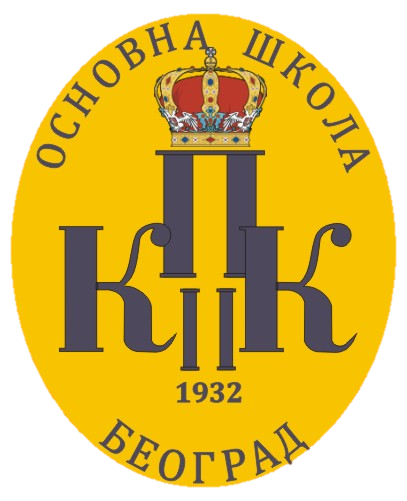 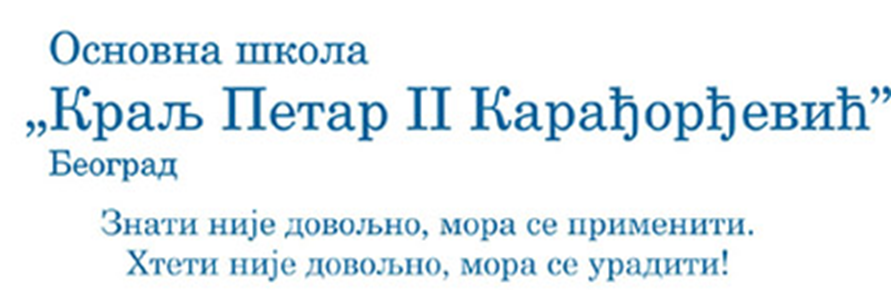 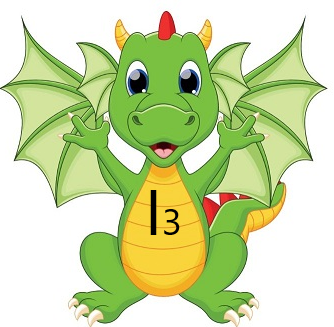 I РАЗРЕД
ИДЕЈА интернет
ДУПАЛО МИРЈАНА ОШ" КРАЉ ПЕТАР II КАРАЂОРЂЕВИЋ"
Уу
Учимо слова
Жж
Ћћ
Цц
Аа
Хх
Њњ
Сс
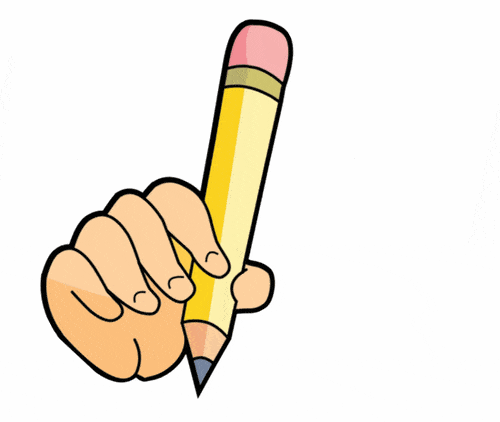 Мм
Љљ
Гг
Кк
Бб
Ии
Зз
Вв
Шш
Фф
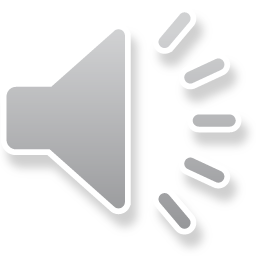 Лл
Тт
Ее
Нн
Ђђ
Џџ
Чч
Кк
Оо
Пп
Дд
Јј
Рр
ДУПАЛО МИРЈАНА ОШ" КРАЉ ПЕТАР II КАРАЂОРЂЕВИЋ"
Велико и мало слово      Е   е
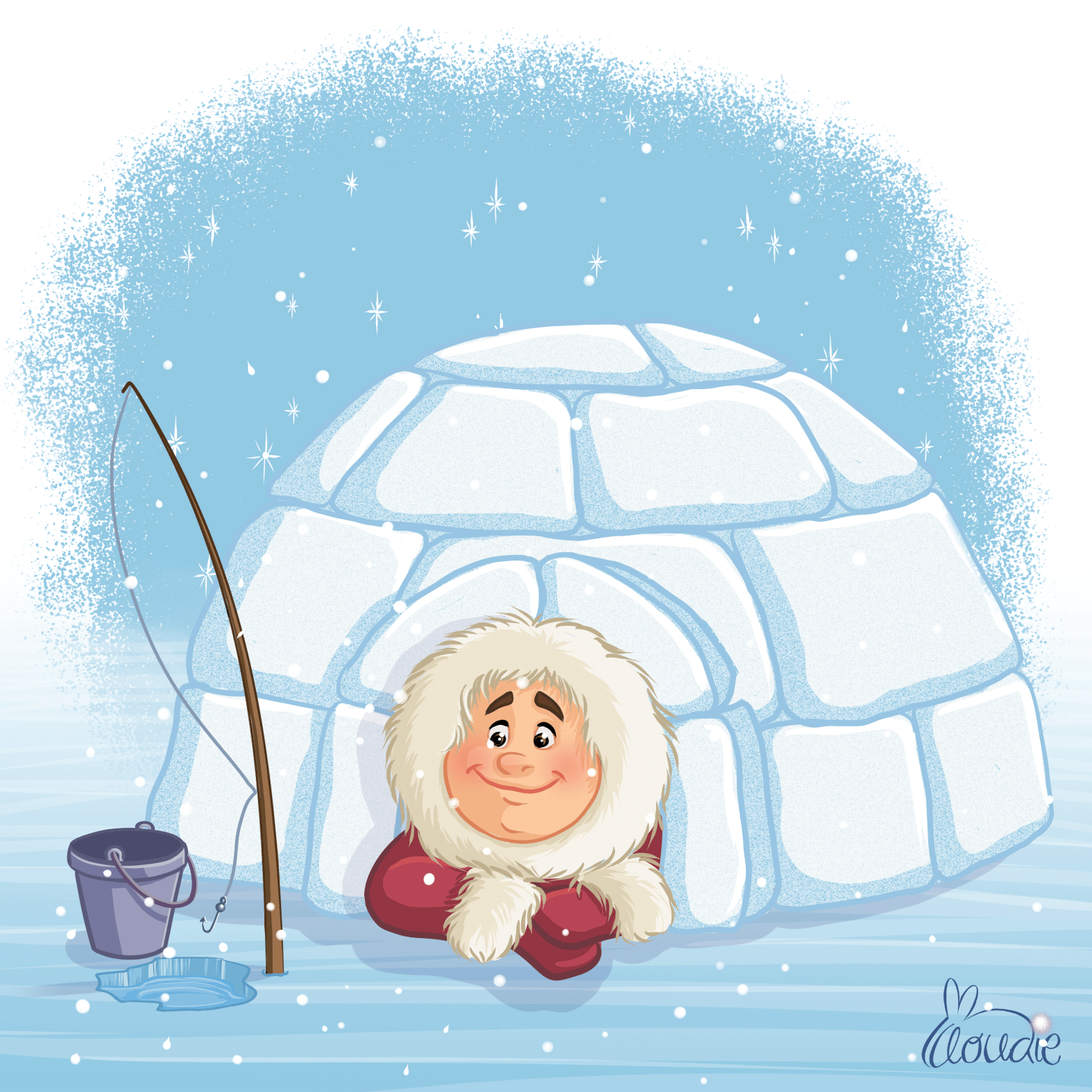 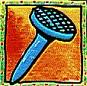 еским
ексер
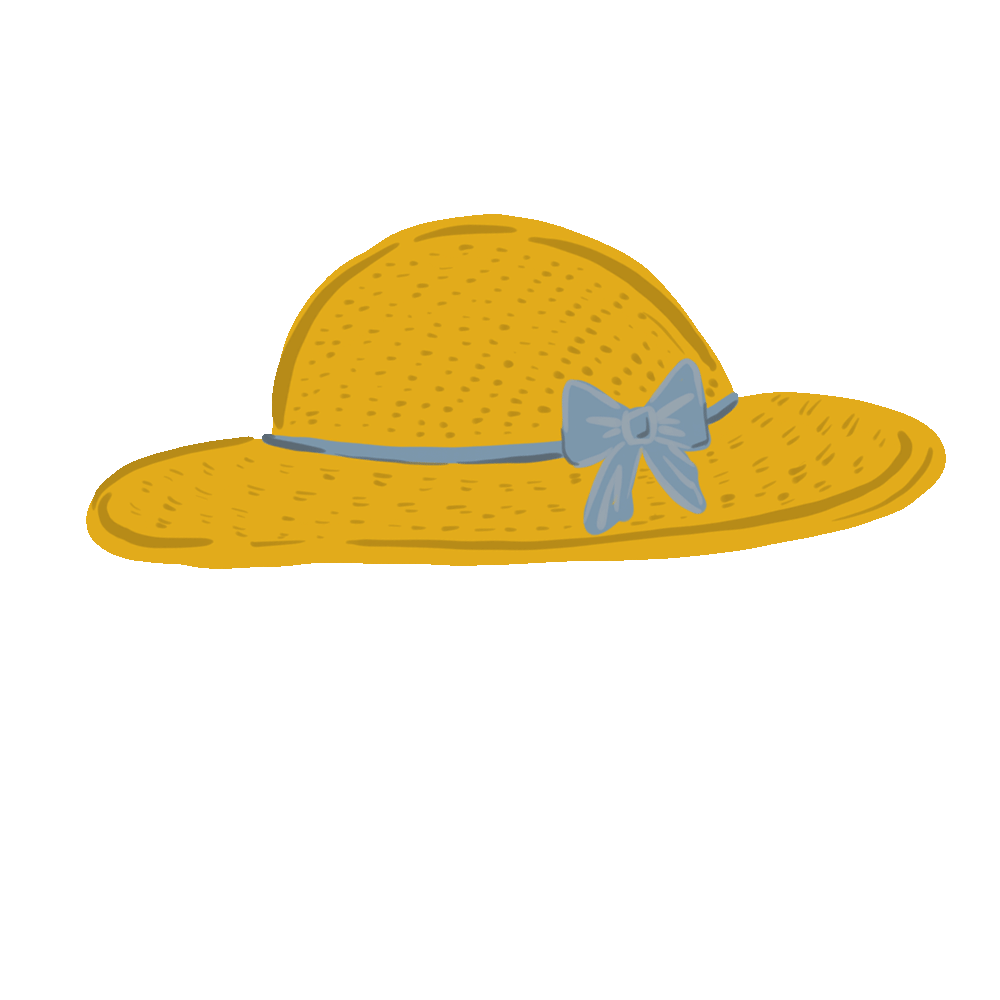 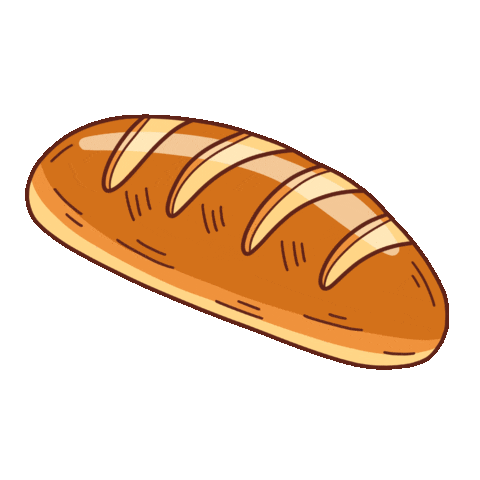 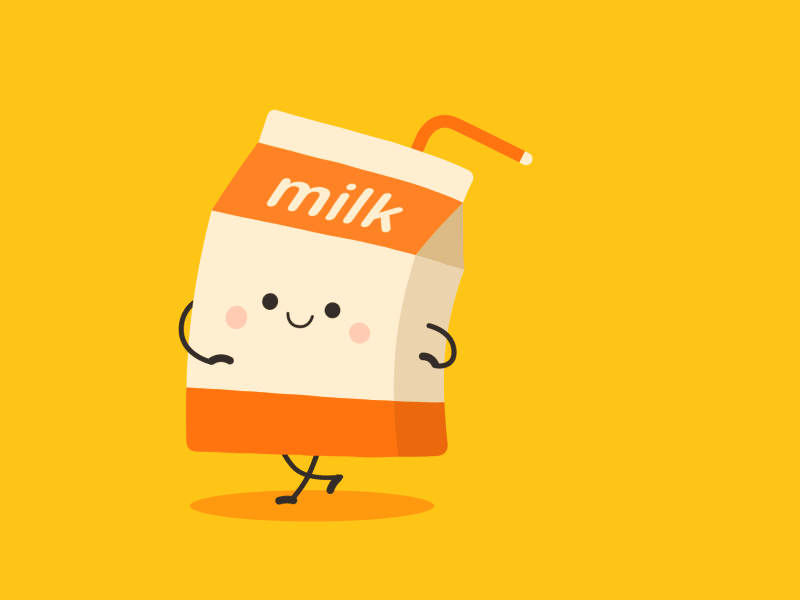 хлеб
млеко
шешир
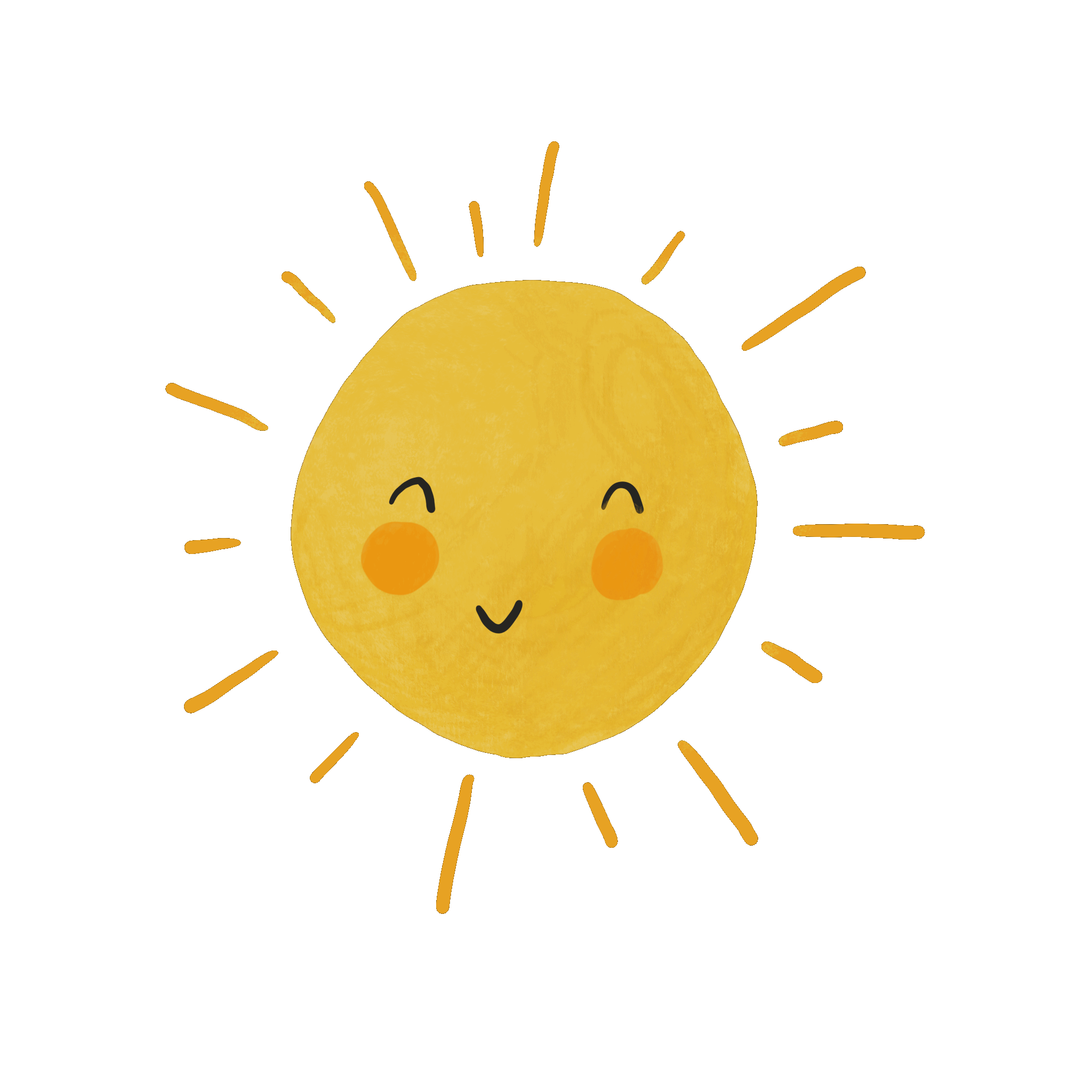 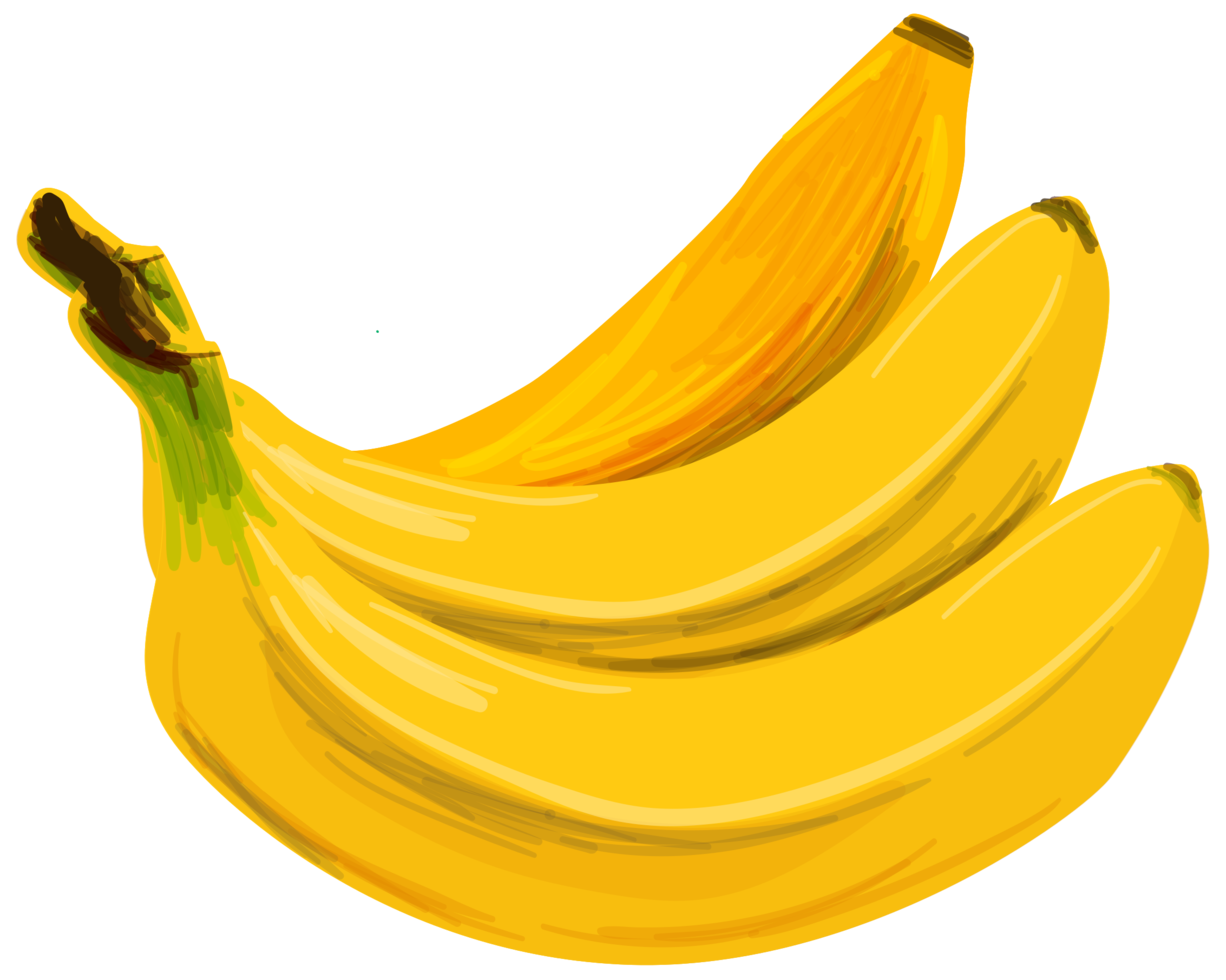 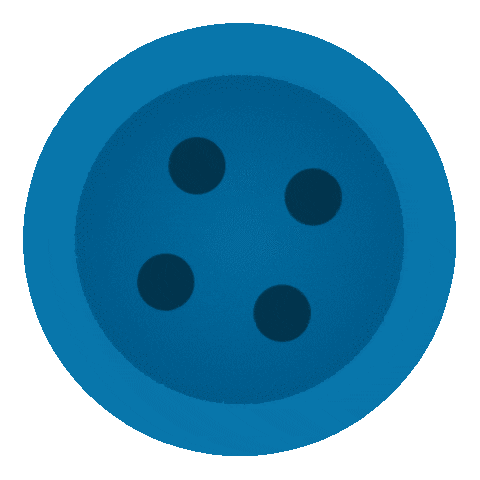 дугме
банане
сунце
ДУПАЛО МИРЈАНА ОШ" КРАЉ ПЕТАР II КАРАЂОРЂЕВИЋ"
Читај уназад и напиши речи.
отсет
онес
синет
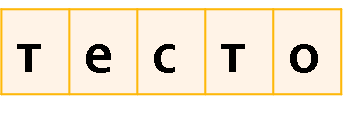 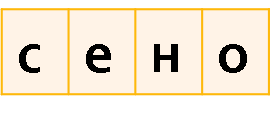 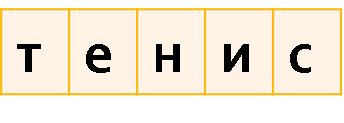 Е
Е е
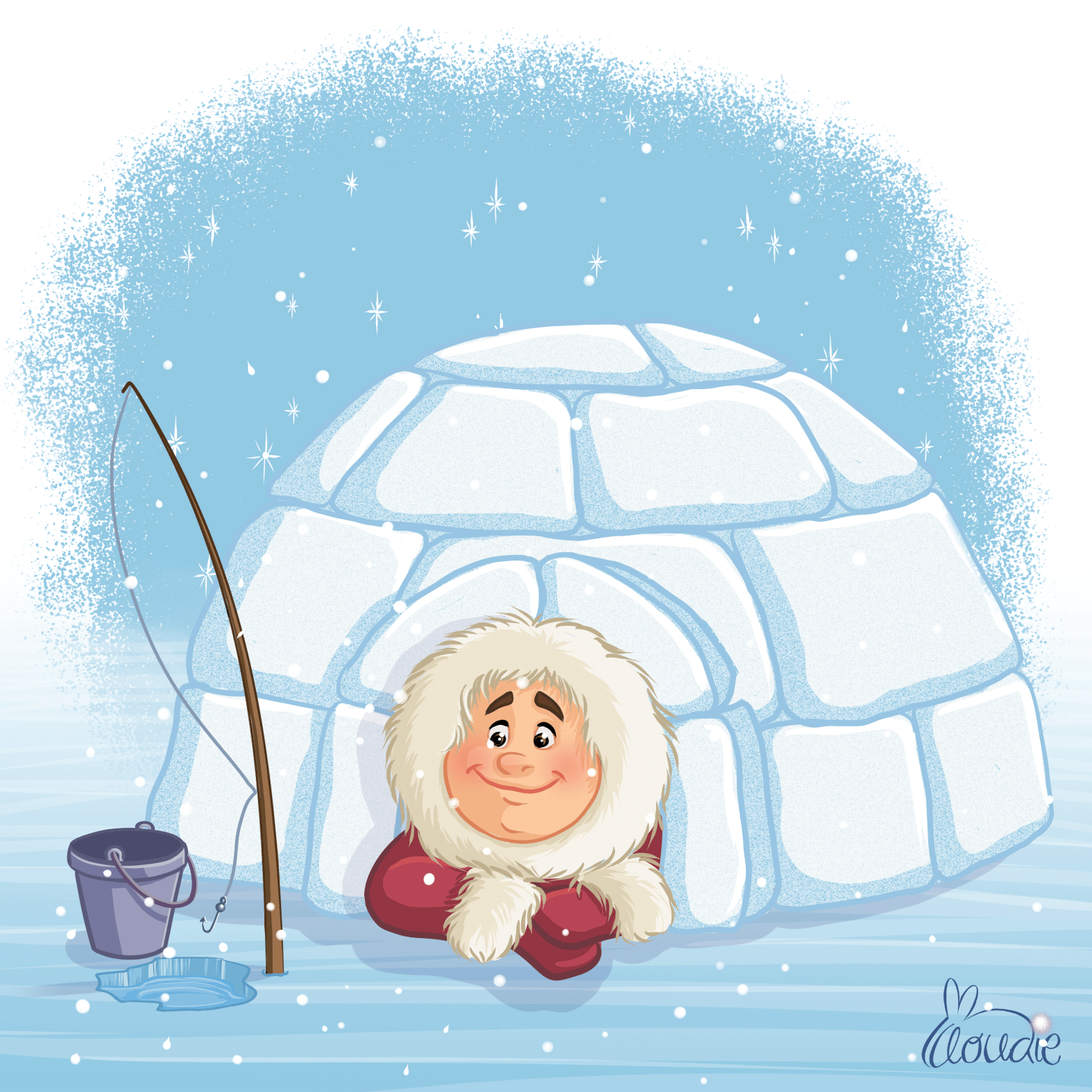 е
Е
е
Препиши следеће реченице.
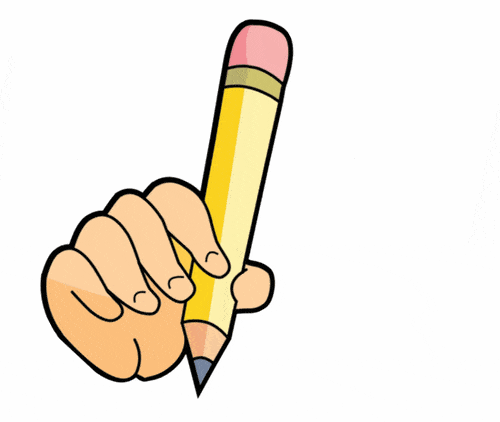 Ема меси тесто.

 Нена нема тенис.

 Ена мете стан.

 Мане ми смета.